Poster Title Goes Here

Student Name1, Research Advisor Name1
1 Tennessee Technological University Department of Chemistry, 55 University Drive, Cookeville, TN 38501-0001
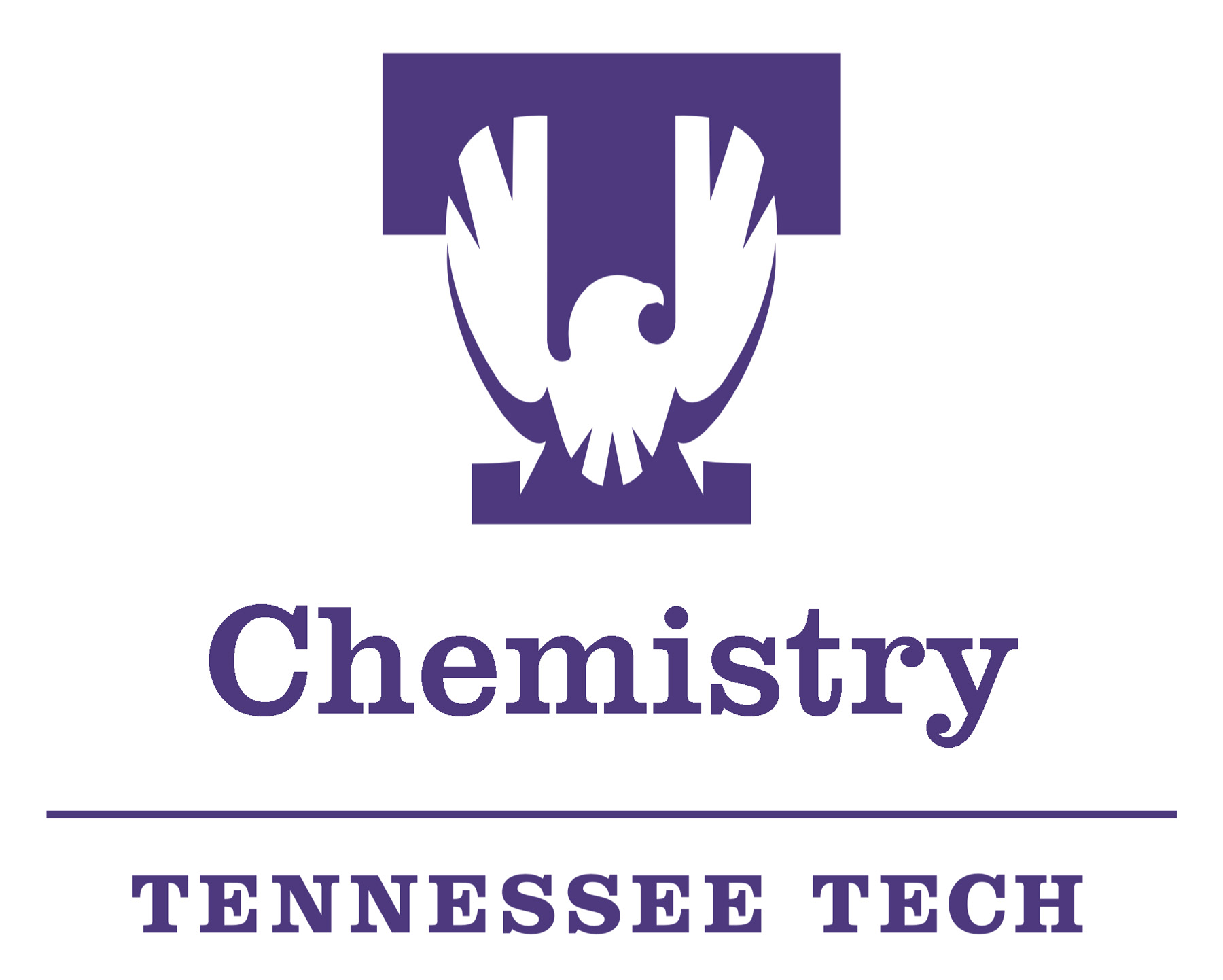 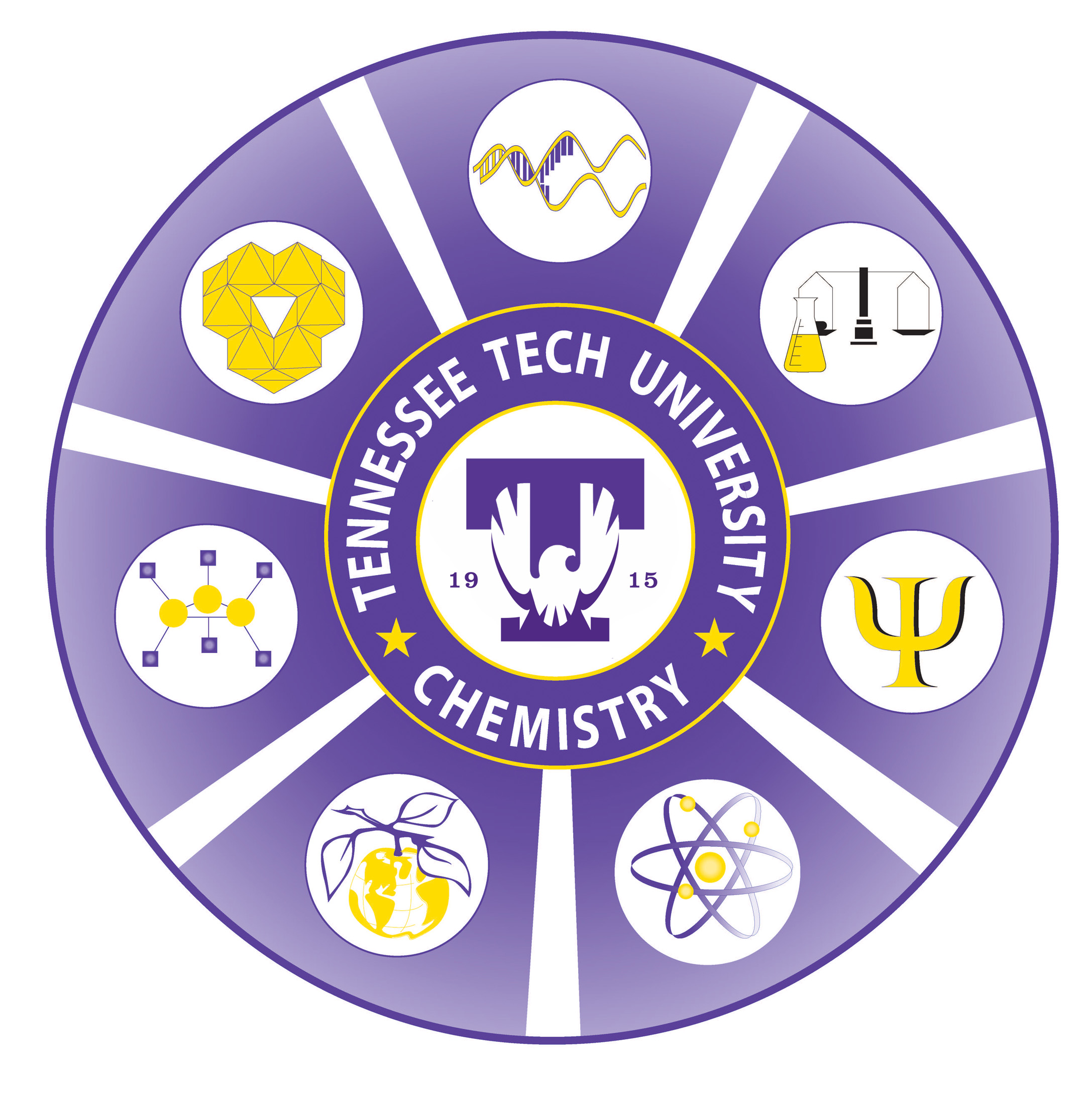 Introduction
Discussion
Results
Conclusion
Results
Results
Methods
Future Work
Acknowledgements
This research is supported by the Tennessee Tech University Department of Chemistry . . .